THE END of 
THERMOCHEMISTRY
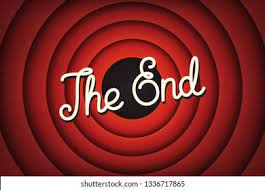 Table I shows amount of energy emitted (exothermically, -∆H)
Table I shows amount of energy emitted (exothermically, -∆H) or absorbed (endothermically, +∆H) in 25 chemical equations.
 The first set are combustion reactions, the next set are synthesis, and then there’s a set of phase changes: solid →  aqueous.
For instance:   CH4 + 2O2 → CO2 + 2H2O       ∆H = -890.4 kJ
Which means that heat energy is a PRODUCT, it’s emitted, not absorbed with the reactants.
For instance:   CH4 + 2O2 → CO2 + 2H2O       ∆H = -890.4 kJ
Which means that heat energy is a PRODUCT, it’s emitted, not absorbed with the reactants. 

We can rewrite this balanced equation as a balanced thermochemical equation this way:
CH4 + 2O2 → CO2 + 2H2O + 890.4 kJ

The mole ratio is:  1 : 2 : 1 : 2    The thermochemical mole ratio is:  1 : 2 : 1 : 2 : 890.4kJ
Energy is in ratio with the moles.
Here:  4Al + 3O2 → 2Al2O3       ∆H = -3351 kJ
Heat energy is a PRODUCT, it’s emitted as a product.
We can rewrite this balanced equation as a balanced thermochemical equation this way:
4Al + 3O2 → 2Al2O3  +  3351 kJ  

The mole ratio is:  4 : 3 : 2    The thermochemical mole ratio is:  4 : 3 : 2 : 3351kJ
Energy is in ratio with the moles.
Synthesis is the reverse of decomposition.  
Synthesis is:  4Al + 3O2 → 2Al2O3       ∆H = -3351 kJ
What is decomposition?
Synthesis is the reverse of decomposition.  
Synthesis is:  4Al + 3O2 → 2Al2O3       ∆H = -3351 kJ
What is decomposition?2Al2O3 →   4Al + 3O2             ∆H = ????

Since these are reverse reactions, the synthesis is exothermic, the synthesis reaction is the “same” but endothermic. 

2Al2O3 →   4Al + 3O2             ∆H = +3351 kJ
Synthesis is the reverse of decomposition.  


Synthesis:    4Al + 3O2 → 2Al2O3  + 3351 kJ
Energy is a product… exo
Synthesis is the reverse of decomposition.  


Synthesis:    4Al + 3O2 → 2Al2O3  + 3351 kJ

Decomposition    3351 kJ + 2Al2O3 →   4Al + 3O2
Energy is a product… exo
Energy is a reactant… endo
Synthesis reactions are the “opposite” of decomposition reactions.  They are the same energetically, but one way is exothermic, the other way is endothermic.

Let’s look at these quickly, then 2 problems.   Point to this on table I NOW.  

2H2(G) + O2(G) → 2H2O(G)          ∆H = -483.6 kJ
This is exothermic, so this is also good:
Synthesis reactions are the “opposite” of decomposition reactions.  They are the same energetically, but one way is exothermic, the other way is endothermic.

Let’s look at these quickly, then 2 problems.   Point to this on table I NOW.  

2H2(G) + O2(G) → 2H2O(G)          ∆H = -483.6 kJ
This is exothermic, so this is also good:

2H2(G) + O2(G) → 2H2O(G) + 483.6 kJ

Let’s reverse, let’s DECOMPOSE water into H2 + O2
Energy is a product… exo
let’s DECOMPOSE water into H2 + O2

2H2O(G)  →  2H2(G) + O2(G)
 The ∆H  in the decomp would be = +483.6 kJ

The same energy, but in decomp it’s absorbed.
let’s DECOMPOSE water into H2 + O2



      483.6 kJ + 2H2O(G)  →  2H2(G) + O2(G)
 Equal and opposite energy from table I.
Energy is a reactant…  endo
Synthesis and Decomposition are equal and opposite.  
Two quick checks, then 2 problems, then we are done with this….

Touch this synthesis reaction, make sure the ∆H is correct as written.  

     2C(S) + 3H2(G)  →  C2H6(G)          ∆H = - 84.0 kJ
Synthesis and Decomposition are equal and opposite.  
Two quick checks, then 2 problems, then we are done with this….

Touch this synthesis reaction, make sure the ∆H is correct as written.  

     2C(S) + 3H2(G)  →  C2H6(G)          ∆H = - 84.0 kJ

The synthesis of ethane gas is exothermic.  2 moles of carbon and 3 moles of hydrogen form one mole of ethane, and give off 84.0 kJ in this exothermic process.  

What about the reverse reaction, the decomposition of ethane?  What’s the ∆H for decomposition here?
2C(S) + 3H2(G)  →  C2H6(G)   + 84.0 kJ
                                                                            Synthesis is exothermic

    84.0 kJ  + C2H6(G)  →  2C(S) + 3H2(G)             Decomposition is endothermic



SYNTHESIS:   2C(S) + 3H2(G)  →  C2H6(G)  +  84.0 kJ                                                                                (heat is a product)
DECOMPOSITION: C2H6(G)  + 84.0 kJ  →  2C(S) + 3H2(G)                                                         (heat is a reactant)
Question 1 today….

If 12.5 moles of ammonia gas (NH3) form from nitrogen and hydrogen gas, how much energy is emitted exothermically?

HINT:  write the balanced equation WITH energy is the proper place.
If 12.5 moles of ammonia gas (NH3) form from nitrogen and hydrogen gas, how much energy is emitted exothermically?
N2(G)  +  3H2(G)  →  2NH3(G)              ∆H = -91.8 kJ


Or… N2(G)  +  3H2(G)  →  2NH3(G)  +  91.8 kJ

So… 

MR
Ammoniaenergy
2 moles91.8 kJ
12.5 molesX kJ
=
Ammoniaenergy
2 moles91.8 kJ
12.5 molesX kJ
=
2 X = 1147.5

X = 573.75 kJ   =  574 kJ with 3 SF
Question 2 (I’m making you think here, be careful)

When 8.35 moles of aluminum oxide DECOMPOSES, what is the total amount of energy required?  Is this exo or endothermic?
When 5.35 moles of aluminum oxide DECOMPOSES, what is the total amount of energy required?  Is this exo or endothermic?

Table I says this:  4Al + 3O2 → 2Al2O3       ∆H = -3351 kJ
But this question is NOT about that equation, it is this one:

       3351 kJ + 2Al2O3 →   4Al + 3O2              
         (energy is a reactant... endo)
So… When 5.35 moles of aluminum oxide DECOMPOSES, what is the total amount of energy required?  Is this exo or endothermic?

       3351 kJ  +  2Al2O3   →   4Al + 3O2
=
2 moles3351 kJ
5.35 molesX kJ
Aluminum oxideenergy
MR
So…
So… When 5.35 moles of aluminum oxide DECOMPOSES, what is the total amount of energy required?  Is this exo or endothermic?

       3351 kJ  +  2Al2O3   →   4Al + 3O2
=
2 moles3351 kJ
5.35 molesX kJ
Aluminum oxideenergy
MR
2 X = 17927.85
X = 8963.925  =  8960 kJ with 3 SF
So…
Thermochem Celebration of Knowledge is WEDNESDAY